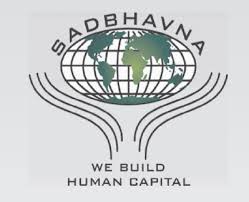 SADBHAVNA COLLEGE OF    EDUCATION FOR  WOMEN RAIKOT , JALALDIWAL, LUDHIANA
TOPIC
Branching Programme
FUNDAMENTAL PRINCIPLES OF BRANCHING  
  PROGRAMMING 

1. Principles of Exposition - The learner should perceive the whole phenomena which should be so exposed to him. It means a student learns better if the whole concept is presented to him. The complete information is provided on home page. It serves two purposes:

 2. Teaching and Diagnosis - Principles of Diagnosis The principle refers to identity the weakness of learner. After exposition it is assessed whether he could learn the concept or not. If he could not learn what are the causes for it. A multiple -choice format is used to diagnose the weakness of learners.

 3. The principle of Remediation - The diagnosis provides the basis for remediation . The medial instruction are provided on Wrong Page. If learner choose wrong alternatives, he has to move to a Wrong Page. Where remedial instruction is provided to him and directed to return to Home page. He is asked to choose the right response. It is known as a principle of remediation.
CHARACTERISTICS OF BRANCHING PROGRAMMING 

1. Branching programming than linear programming compared to each text frame comes more teaching materials. 
2. Needs of students at various positions have the freedom to reach the final position. 
3. Programming it is controlled by the students. 
4. It serves psychological as well as social motivation to the learners.
 5. It can be used for conceptual as well as descriptive content of teaching. 
6. This programming based on student’s potential errors that emphasizes teaching materials.
7. Incorrect response, the student is given the opportunity to correct it. He then reaches to the next step until he could not answer his first major post. 
8. Each frame has to make it very clear and big. 
9. The strategy plays an important role in the development of student’s reasoning power. 
10. The student - centered strategy. 
11. The strategy is based on traditional tutorial method. It gives emphasis to difficulties and needs of each and every learner.
12. This initiative remains equal interest in learning the subject. 
13. These mistakes could not impede the learning process because it assumes that the initiatives it has learned from the mistakes and the mistakes to fix the system is organized. 
14. By initiatives such materials, books and teaching - machines both are useful. 
15. The differentiation potential of initiative, creativity and problem - solution is helpful in the development of qualifications.
Features of Branching programme

1) Material in a frame is larger; much information is presented at each step. A step may consist of two or more paragraphs and sometimes a full page.

2) The method of student response is different than that of linear model; student has to make choice out of several choices. Multiple-choice question are asked. Each response to the question is keyed to different pages. If the learner selects correct response, his response is confirmed and in case he selects wrong response, then he routed to material which explains as to why he is wrong.

3) Crowder holds that teaching is communication and so he concentrates his attention upon the improvement of communication.

4) Learner has freedom to choose his own path of action according to the background of subject matter. The learner controls the exact sequence that he will follow.
5) The programmer has ample opportunity to exploit the literary style.

6) Student is more alert and concentrates on the subject matter more carefully.

7) Detection and concentration of errors is important. Crowder holds that making error is basic to learning. He permits 20 percent errors in his model. In such a model first the errors are detected and then corrected. The learner knows why he is wrong. Crowder says that it is impractical to eliminate errors in the process of learning
9) Intrinsic programmed material when presented in a book form, the book is called scrambled book because the pages do not follow in a normal sequence.

10)It is very useful to concept learning or where the material is given I larger steps.

11)The role of active response is not central in intrinsic theory. Intrinsic programme offer less guidance to learner as to what material in the frame is important.
Development of Branching Programme

The following steps are used in the development of a branching programme:

 (a)   Selection of a topic 
(b)   Assumptions about learners
i.      Entering behavior 
ii.     Terminal behavior 
(c)   Content analysis (preparing flow chart) 
(d)   Preparing criterion test 
(e)   Writing programme frames
 (f)   Try out
i.      Individual try out
ii.    Group try out
 (f)  Home assignment
 (g)  Evaluation or validation of the programme.
(h)   Preparation of manual
LIMITATIONS OF BRANCHING PROGRAMMING

 1. The students take little interest to use scrambled text books because they are used to follow the sequence of pages in their study. 
2. When learner selects wrong response he has to move on the same material of the home page for choosing the correct response. This reduces the probability of important in learning difficulties. 
3. The learner has to select a response from given multiple choice alternatives. He can select his response by guessing without comprehending the concepts. Therefore, it will help in diagnosing the learning difficulties. There is no check for the guessing.
4. It has no sound theoretical formulations or theory.
 5. It cannot be used for preparing instructional material in every school subject. 
6. Even whole content of a subject cannot be presented through this strategy. 
7. It is relatively expensive initiatives. 
8. It is more useful for higher classes. 
9. The initiative for the creation of skilled and trained and qualified teachers are required.
THANKS